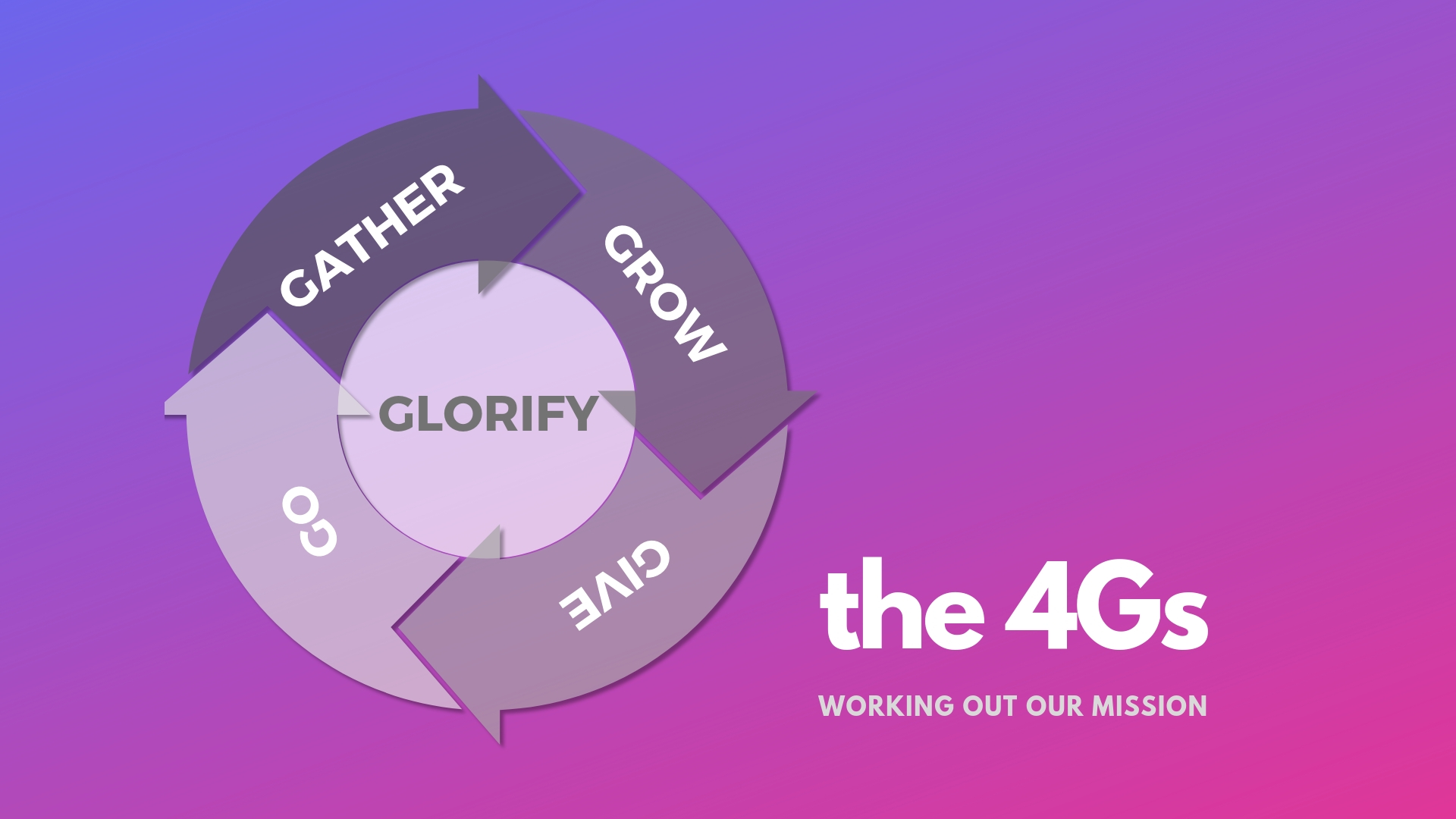 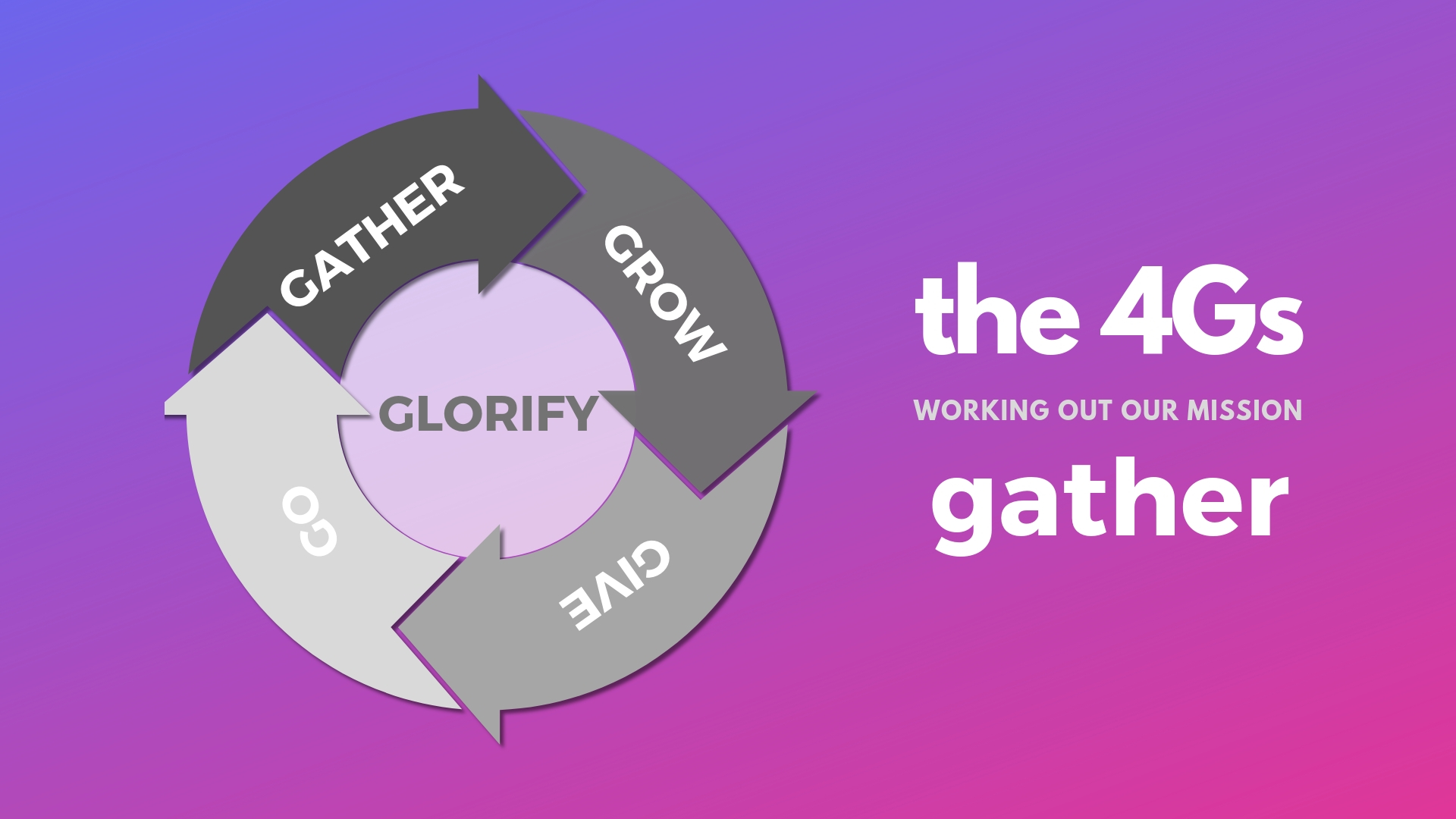 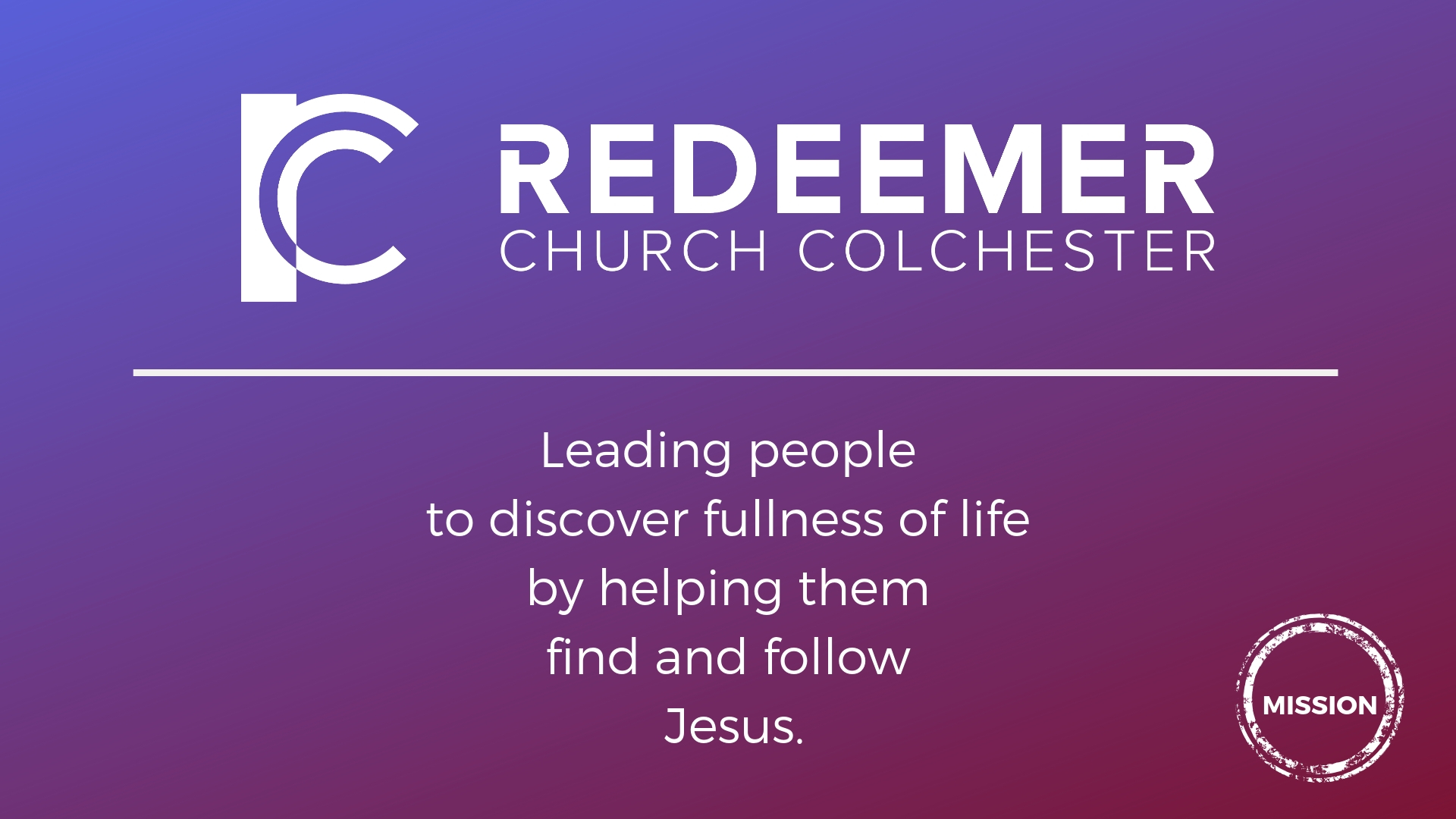 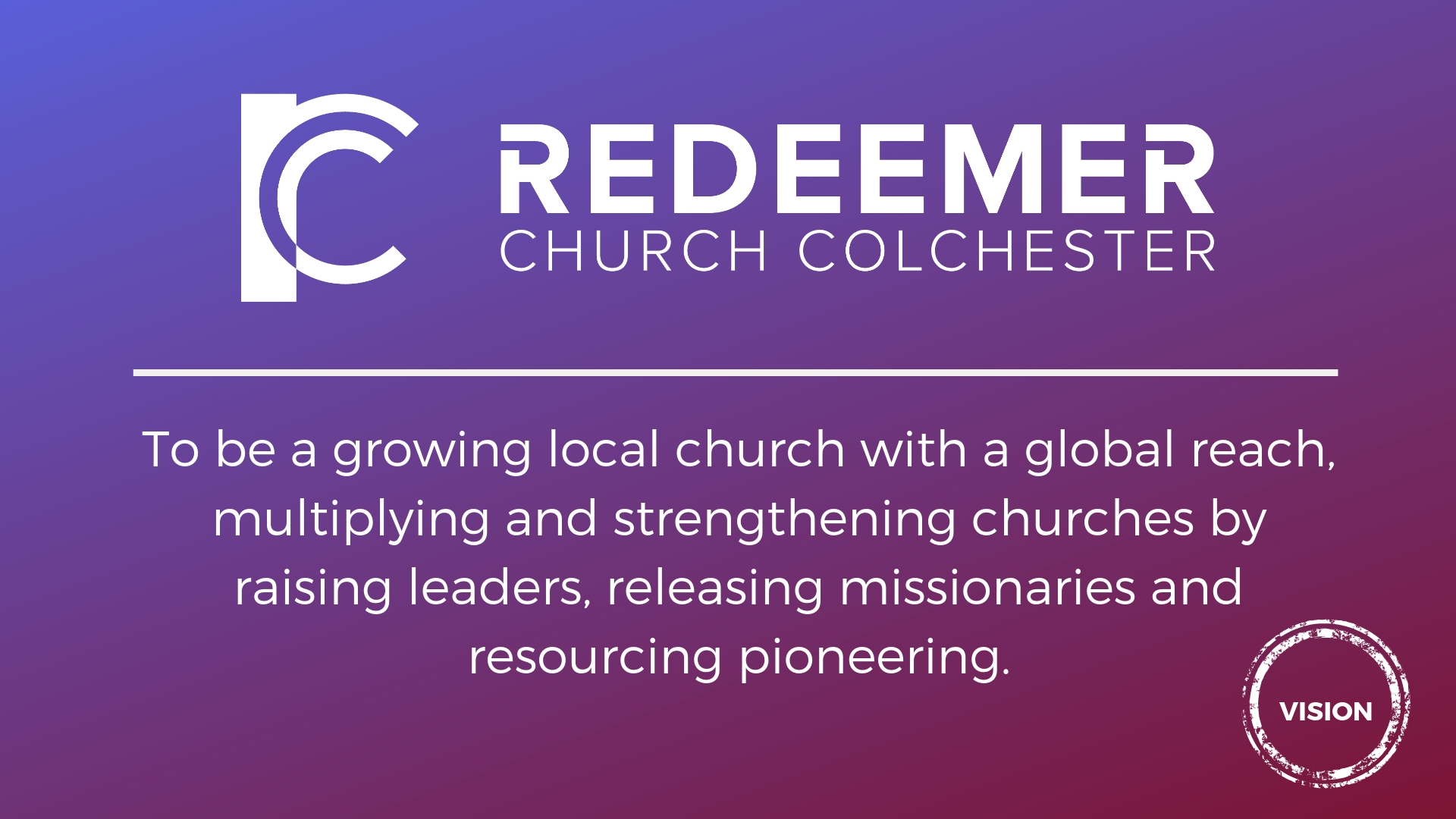 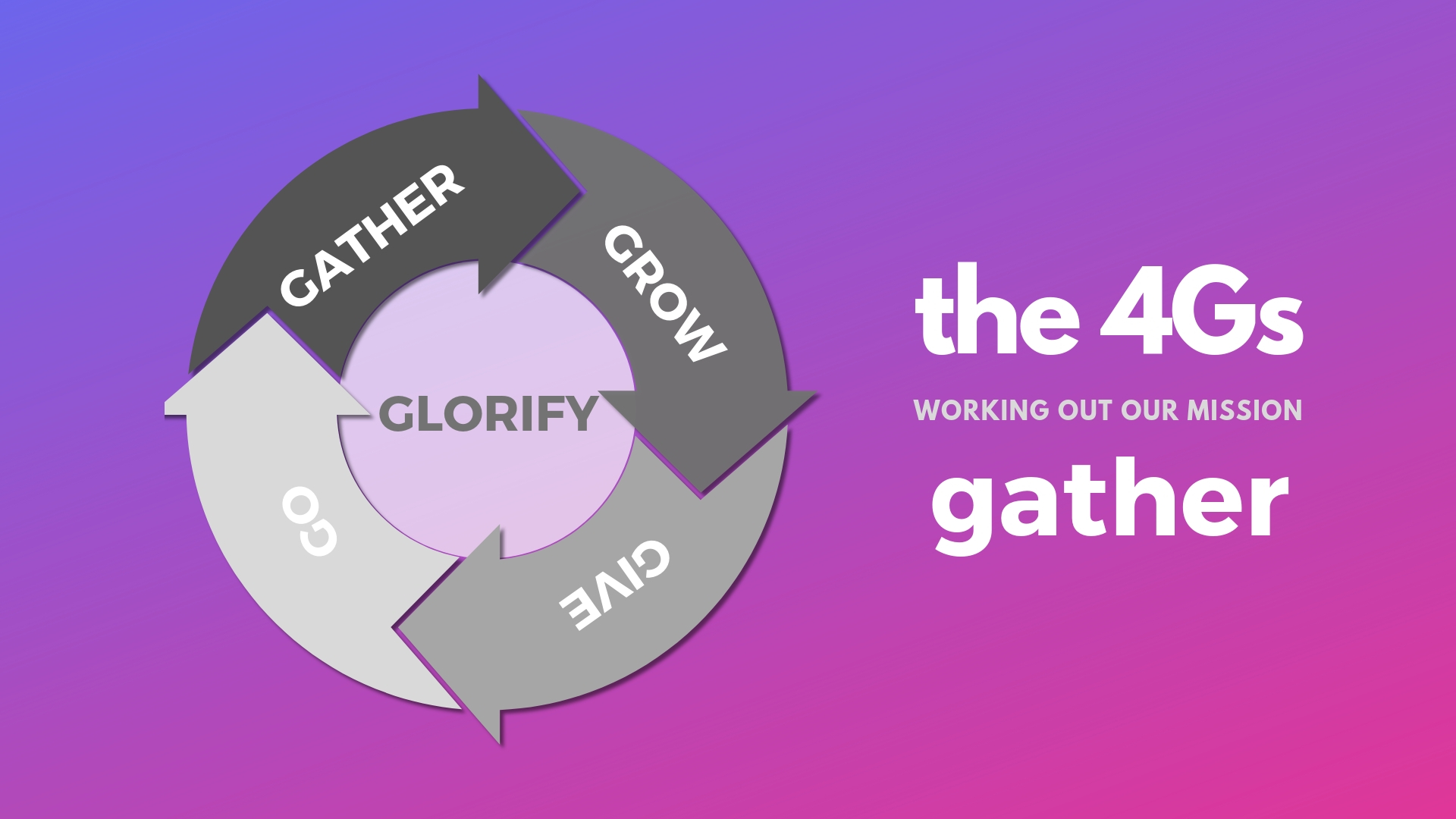 GATHER TO JESUS
GATHER TO JESUS
1 As a prisoner for the Lord, then, I urge you to live a life worthy of the calling you have received. 2 Be completely humble and gentle; be patient, bearing with one another in love. 3 Make every effort to keep the unity of the Spirit through the bond of peace.
Ephesians 4:1-3 NIV
GATHER TO JESUS
GATHER ON SUNDAYS
GATHER ON SUNDAYS
27 Now you are the body of Christ and individually members of it.
1 Cor 12:27

18 For, in the first place, when you come together as a church
1 Cor 11:18

23 If, therefore, the whole church comes together and…
1 Cor 14:23
GATHER ON SUNDAYS
24 And let us consider how to stir up one another to love and good works, 25 not neglecting to meet together, as is the habit of some, but encouraging one another, and all the more as you see the Day drawing near.
Hebrews 4:24-25
GATHER TO JESUS
GATHER ON SUNDAYS
GATHER IN LIFE GROUPS
GATHER IN LIFE GROUPS
41 So those who received his word were baptized, and there were added that day about three thousand souls. 42 And they devoted themselves to … attending the temple together and breaking bread in their homes …the Lord added to their number day by day those who were being saved.
Acts 2:41-47
GATHER TO JESUS
GATHER ON SUNDAYS
GATHER IN LIFE GROUPS
GATHER FOR PRAYER
GATHER FOR PRAYER
8 We don’t want you to be unaware, brothers and sisters, of our affliction that took place in Asia. We were completely overwhelmed — beyond our strength—so that we even despaired of life itself. 9 Indeed, we felt that we had received the sentence of death, so that we would not trust in ourselves but in God who raises the dead. 10 He has delivered us from such a terrible death, and he will deliver us. We have put our hope in him that he will deliver us again 11 while you join in helping us by your prayers. Then many will give thanks on our behalf for the gift that came to us through the prayers of many.
2 Corinthians 1v8-11
GATHER FOR PRAYER

Spurgeon: “Someone said that 2000 or 3000 had no more power in prayer than 2 or 3. I think that is a grave mistake in many ways. Have you never noticed that when many together praying, warmth of desire and glow of earnestness are greatly increased.” 

Spurgeon: “Whether we like it or not, asking is the rule of the Kingdom. If you may have anything by asking in His name, and nothing without asking, I beg you to see how absolutely vital prayer is”
GATHER FOR PRAYER

DA Carson: “The easiest thing about prayer is giving up, like the little boy who rings the doorbell, then runs away!” 

Andrew Murray: “Let Christians awake and hear the message your prayer can obtain what otherwise will be withheld, can accomplish what otherwise remains undone…

Jonathan Edwards: “That which God makes the abundant subject of his promises, God’s people should make the abundant subject of their prayers.
GATHER TO JESUS
GATHER ON SUNDAYS
GATHER IN LIFE GROUPS
GATHER FOR PRAYER
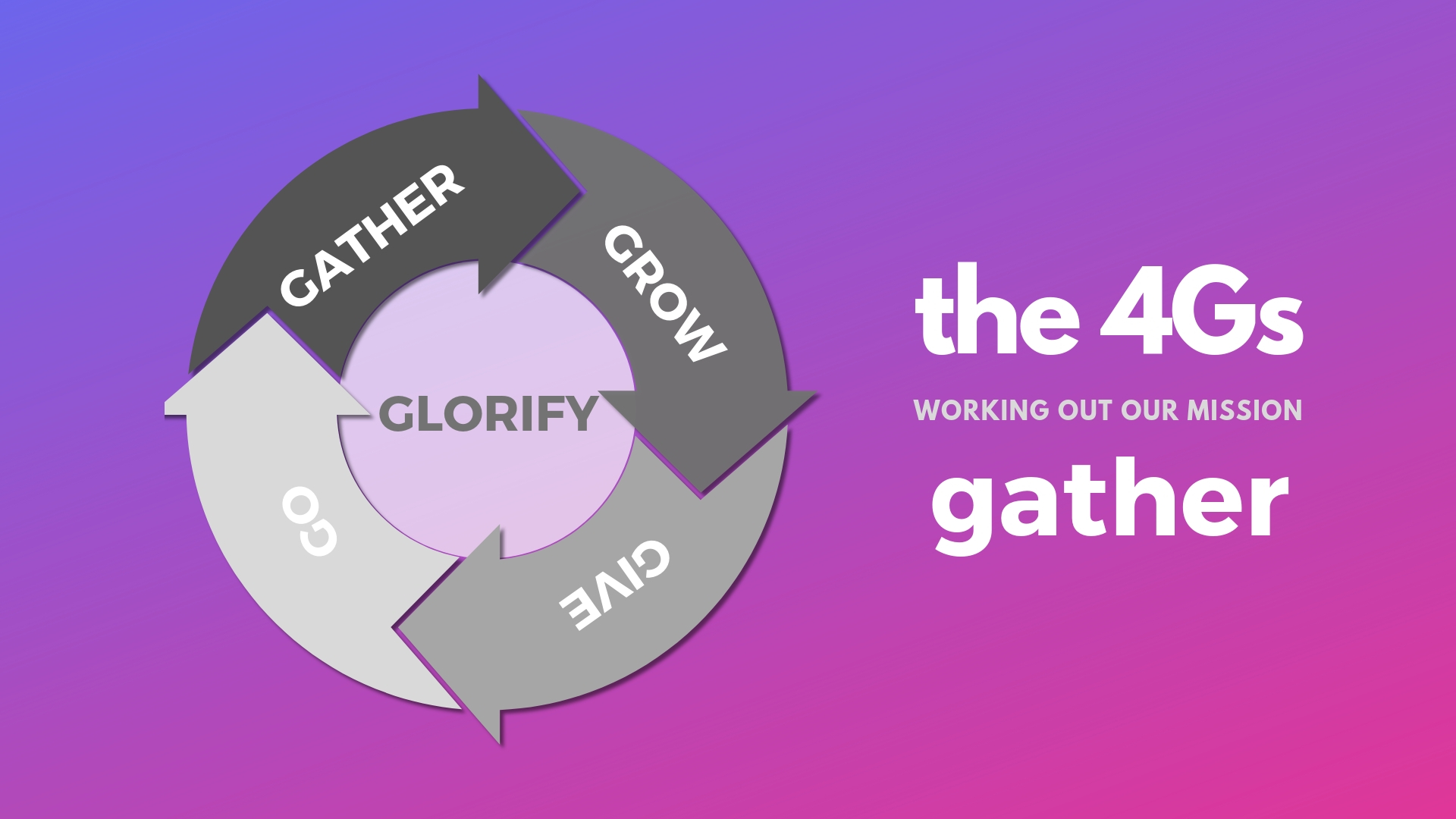